Figure 1. Left lateral view of a scaphite with a hook-like body chamber illustrating the terms used in the text. The ...
J Molluscan Stud, Volume 82, Issue 2, May 2016, Pages 351–355, https://doi.org/10.1093/mollus/eyv067
The content of this slide may be subject to copyright: please see the slide notes for details.
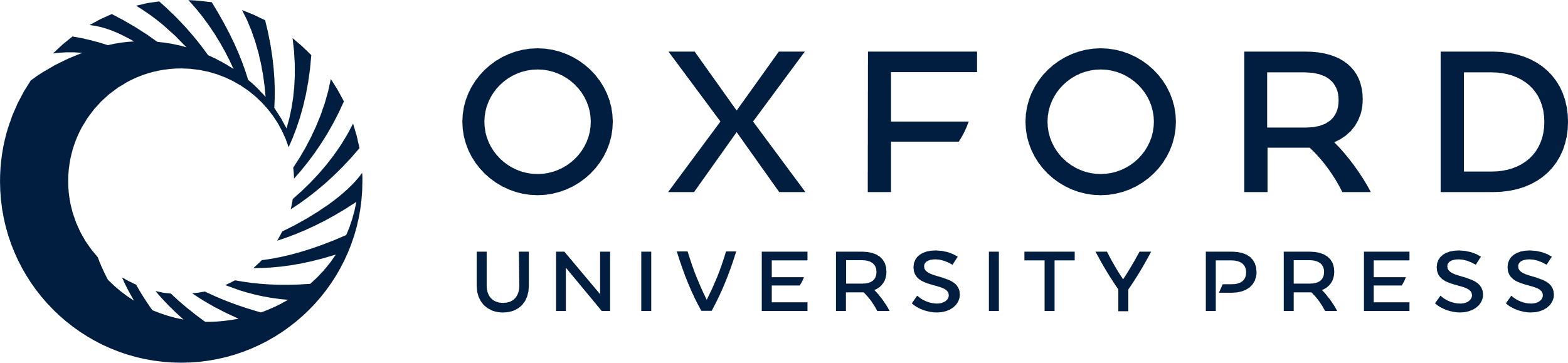 [Speaker Notes: Figure 1. Left lateral view of a scaphite with a hook-like body chamber illustrating the terms used in the text. The position of the last septum marks the base of the body chamber.


Unless provided in the caption above, the following copyright applies to the content of this slide: © The Author 2016. Published by Oxford University Press on behalf of The Malacological Society of London, all rights reserved]